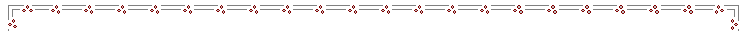 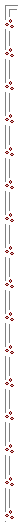 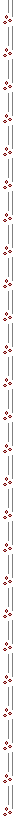 大陸地區來臺就學學生參加全民健康保險投保須知
Q. 陸生可以參加健保嗎？A. 衛生福利部112年11月24日公告，自113年2月1日起生效，持事由為「陸生就學」之入出    
     境許可證入臺之陸生，應依法參加全民健康保險。
Q. 何時開始加保？A. 自在臺居留滿6個月之日起投保（指在臺連續居住達6個月，或期間僅出境1次且未逾30日，     出境天數扣除後併計實際居住期間達6個月)，公告日前已來臺且符合前開規定之在臺灣地     區居留期間，得併入參加健保前應具備之6個月等待期間計算。
Q. 如何投保？A. 以第6類第2目被保險人身分，以就讀學校為投保單位投保；或以眷屬身分依法依附被保險     人投保。
Q. 須負擔多少保險費？A. 保險費每月1,377元，陸生自付6成（826元），政府負擔4成（551元）。
Q. 如何申辦健保卡？A. 若為第一次申請：     1. 未加保者：由投保單位（學校）透過健保署多憑證網路平台辦理加保，併同申請健保卡。       2. 已加保，但尚未請領健保卡者：以多憑證平台申請，或親赴健保署服務據點申請，亦可           填寫健保卡申請表利用郵寄申請。
     因遺失、毀損、更改姓名、更換照片等，     換補發卡方式（需繳納工本費200元）：     1. 健保署網路申辦     2. 全民健保行動快易通│健康存摺APP     3. 郵局代收     4. 健保署服務據點申請
Q. 應如何就醫？A. 已取得健保卡者，請持健保卡至各健保特約醫院或診所就醫，並自付掛號費及部分負擔醫     療費用。
     已辦理加保及申辦健保卡，但尚未拿到健保卡者，可請學校先行提供符合參加健保資格者     保險對象投保申報表影本，作為學生例外就醫之證明文件；如已於健保特約醫療院所先行     自費就醫，可自就醫日起10日內，持已領取之健保卡向原就診的醫療院所申請退費。
Q. 可以不參加健保嗎？A. 凡符合投保資格者，皆應持續加保並繳納保費，在保險有效期間，發生疾病、傷害、生育     事故時，依法給予保險給付。
※更多詳細規定可至健保署全球資訊網（https://www.nhi.gov.tw/）查閱相關資訊，或下載「健保快易通」APP，利用「健保櫃檯」服務查詢個人投保紀錄。
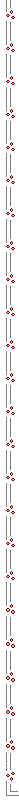 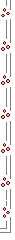 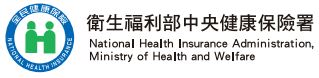 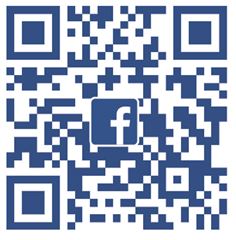 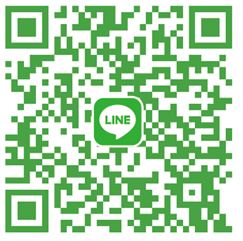 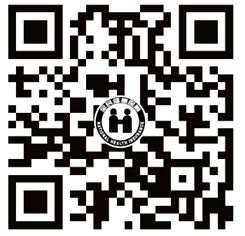 諮詢專線0800-030-598 
手機請撥02-4128-678
網址https://www.nhi.gov.tw/
健保署
粉絲團
健保署
LINE@
APP
下載
112.12 廣告
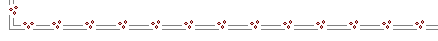 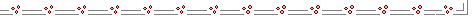 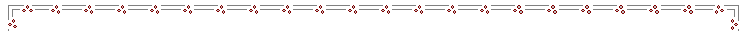 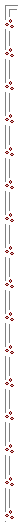 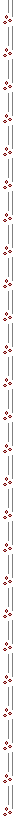 健保法第9條及同法施行細則第8條所稱在臺居留滿6個月核算案例說明
中央健康保險署 112年11月24日
A.連續居留
113/7/1入境
居留期間未出境
★113/7/1+6個月=114/1/1加保，114/1/1符合居留滿6個月
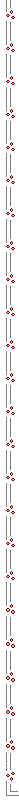 B.出境1次未逾30日
113/7/1入境
居留期間未再出境
出國10天
113/8/1出境
113/8/11入境
★113/7/1+6個月+10天=114/1/11加保，114/1/11日符合居留滿6個月
C.出境1次且逾30日
113/7/1入境
居留期間未再出境
出國>30天
113/8/1出境
113/10/1入境
★113/10/1+6個月=114/4/1加保， 114/4/1日符合居留滿6個月
D.出境超過1次且逾30日
113/7/1入境
居留期間未再出境
出國>30天
出國10天
113/10/1入境
113/8/1出境
113/11/1出境
113/11/11入境
★113/10/1+6個月+10天=114/4/11加保， 114/4/11符合居留滿6個月
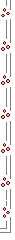 E.出境超過1次且未逾30日
113/7/1入境
居留期間未再出境
出國10天
出國10天
113/9/21出境
113/10/1入境
114/1/1出境
114/1/11入境
★113/10/1+6個月+10天=114/4/11加保， 114/4/11符合居留滿6個月
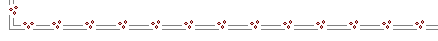 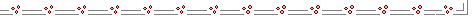